Lecture 26
CSE 331
Nov 3, 2021
Please have a face mask on
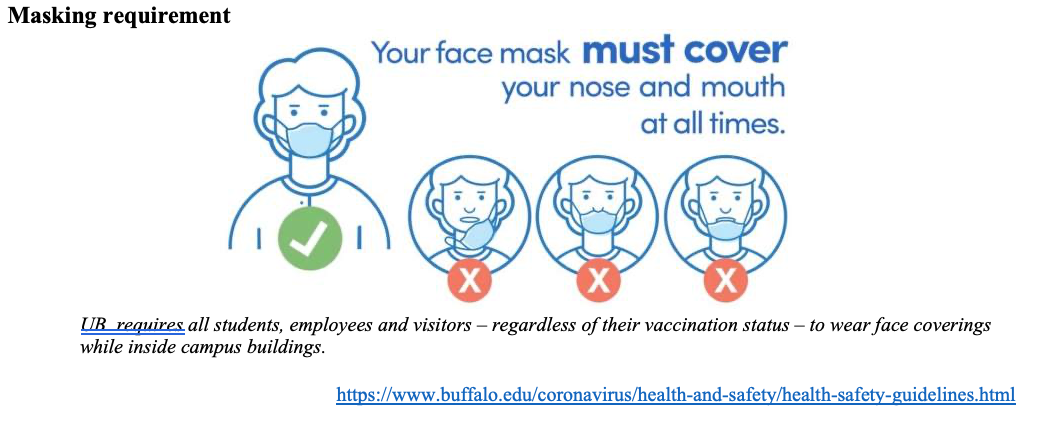 Coding P2 due Friday
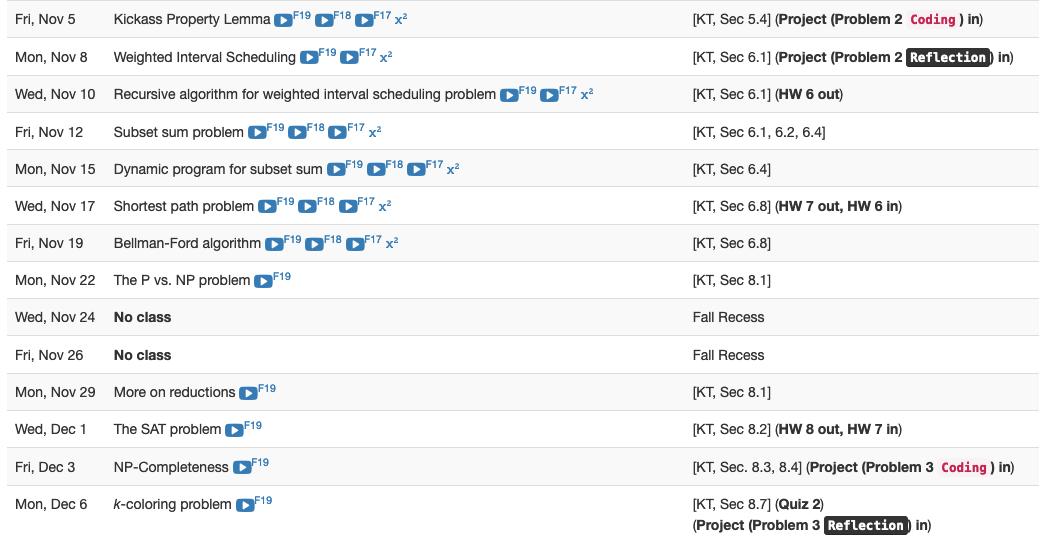 Group formation instructions
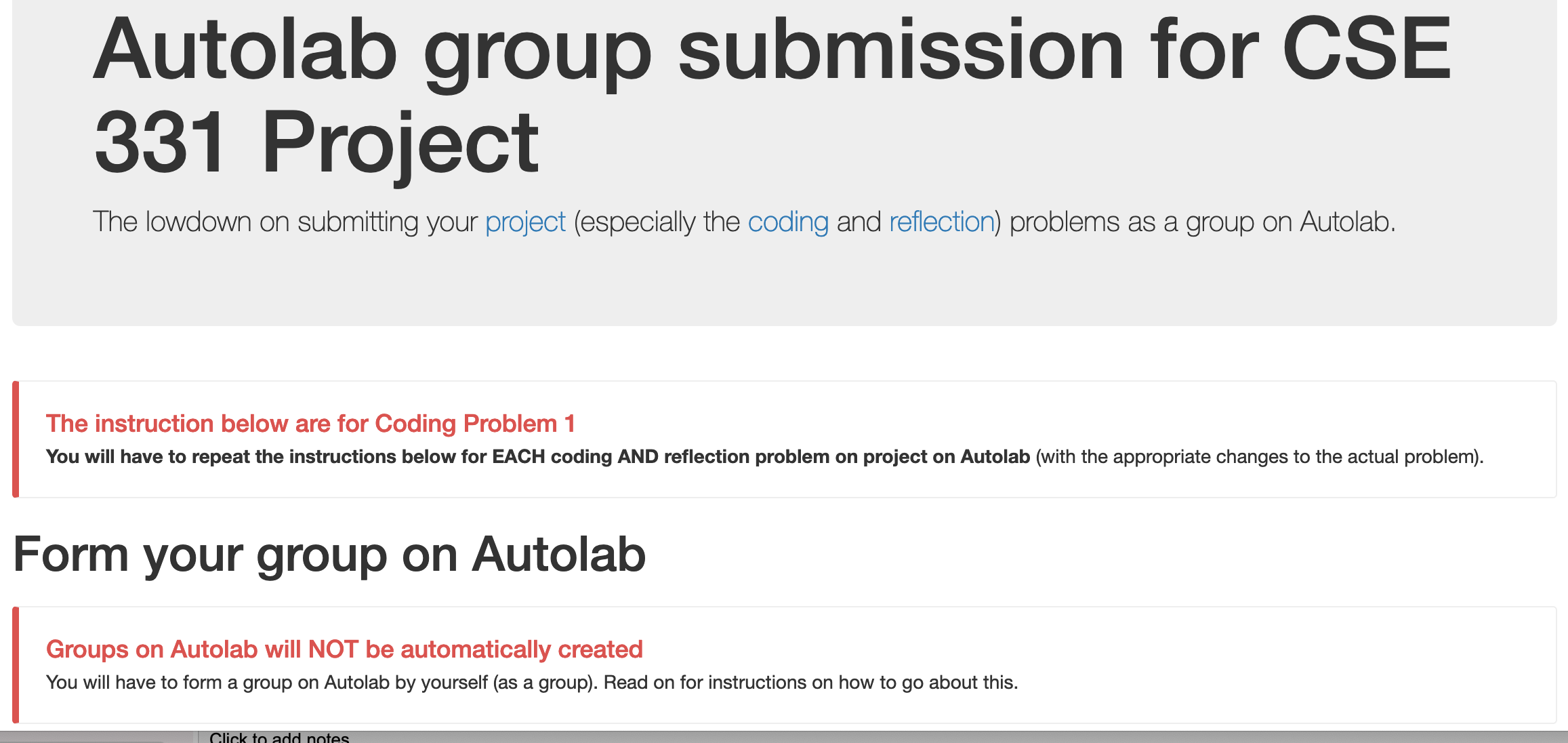 Follow instructions EXACTLY as they are stated
Questions/Comments?
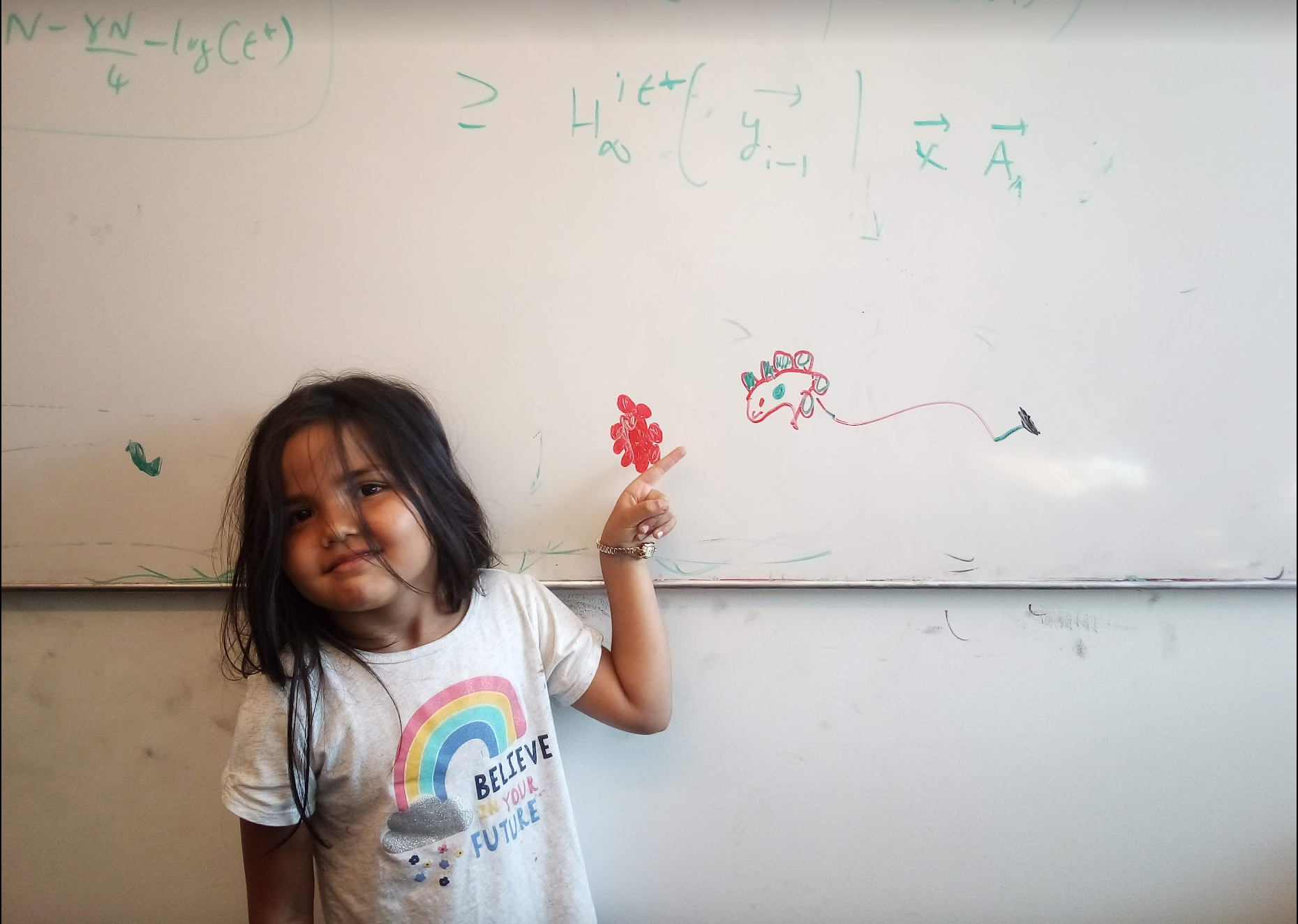 Multiplying two numbers
Given two numbers a and b in binary
a=(an-1,..,a0) and b = (bn-1,…,b0)
Elementary school algorithm is O(n2)
Compute c = a x b
The current algorithm scheme
Shift by O(n) bits
Adding O(n) bit numbers
Mult over n bits
a  b = a1b1 22[n/2] + (a1b0+a0b1)2[n/2] + a0b0
Multiplication over n/2 bit inputs
T(n) is O(n2)
T(n) ≤ 4T(n/2) + cn
T(1) ≤ c
The key identity
a1b0+a0b1= (a1+a0)(b1+b0) - a1b1 - a0b0
The final algorithm
Input: a = (an-1,..,a0) and b = (bn-1,…,b0)
T(1) ≤ c
Mult (a, b)
If n = 1 return a0b0
T(n) ≤ 3T(n/2) + cn
a1 = an-1,…,a[n/2] and a0 = a[n/2]-1,…, a0
O(nlog2 3) =  O(n1.59)
 run time
Compute b1 and b0 from b
x = a1 + a0 and y = b1 + b0
Let p = Mult (x, y), D = Mult (a1, b1), E = Mult (a0, b0)
All green operations 
are O(n) time
F = p - D - E
return  D  22[n/2] + F  2[n/2] + E
a  b = a1b1 22[n/2] +( (a1+a0)(b1+b0) - a1b1 - a0b0 ) 2[n/2] + a0b0
Questions/Comments?
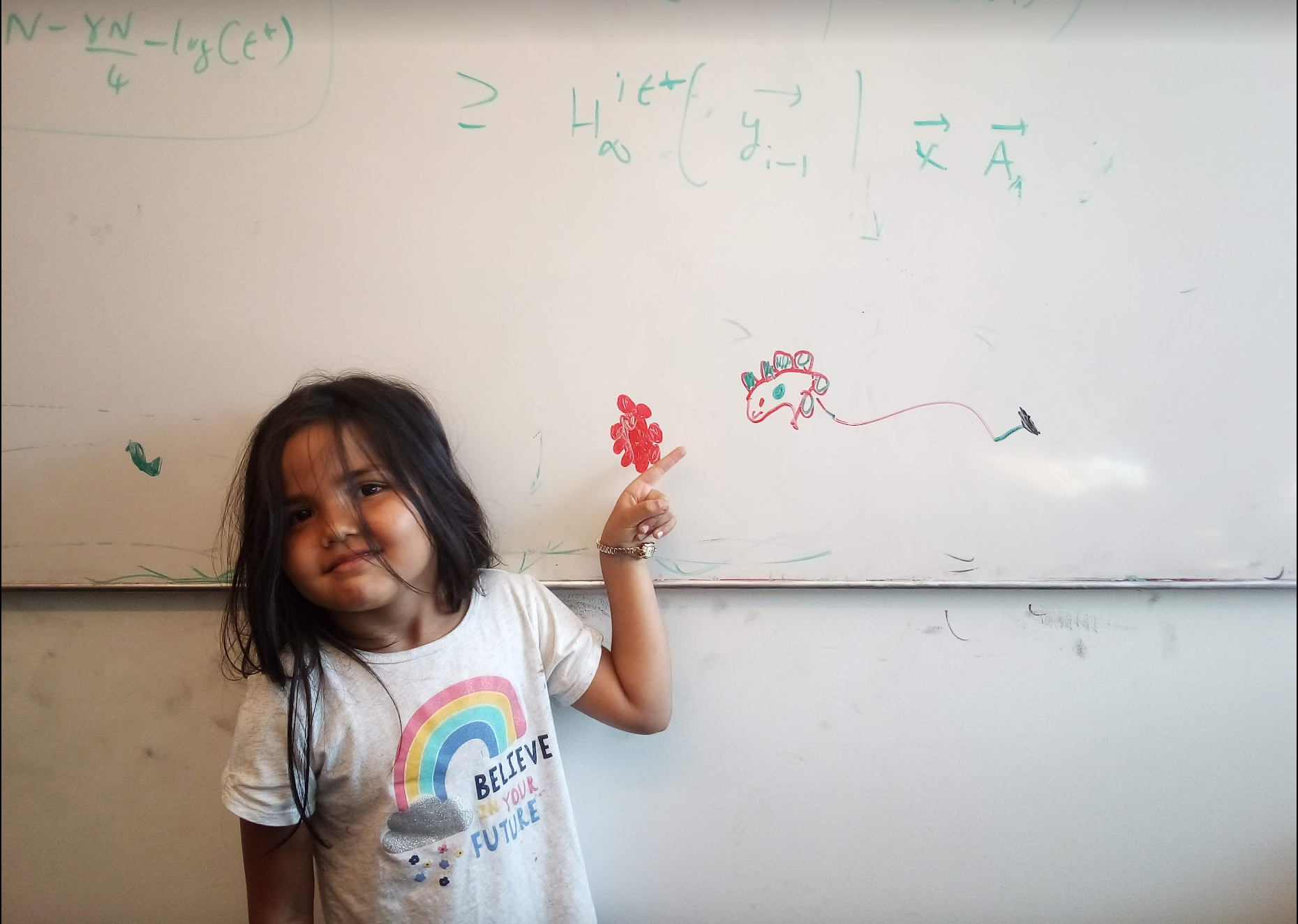 Closest pairs of points
Input: n 2-D points P = {p1,…,pn}; pi=(xi,yi)
d(pi,pj) = ( (xi-xj)2+(yi-yj)2)1/2
Output: Points p and q that are closest
Group Talk time
O(n2) time algorithm?
1-D problem in time O(n log n) ?
Sorting to rescue in 2-D?
Pick pairs of points closest in x co-ordinate
Pick pairs of points closest in y co-ordinate
Choose the better of the two
A property of Euclidean distance
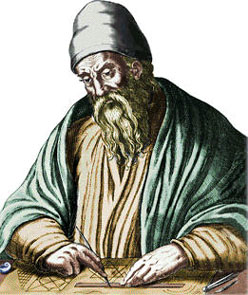 yj
d(pi,pj) = ( (xi-xj)2+(yi-yj)2)1/2
yi
xj
xi
The distance is larger than the x or y-coord difference
Questions/Comments?
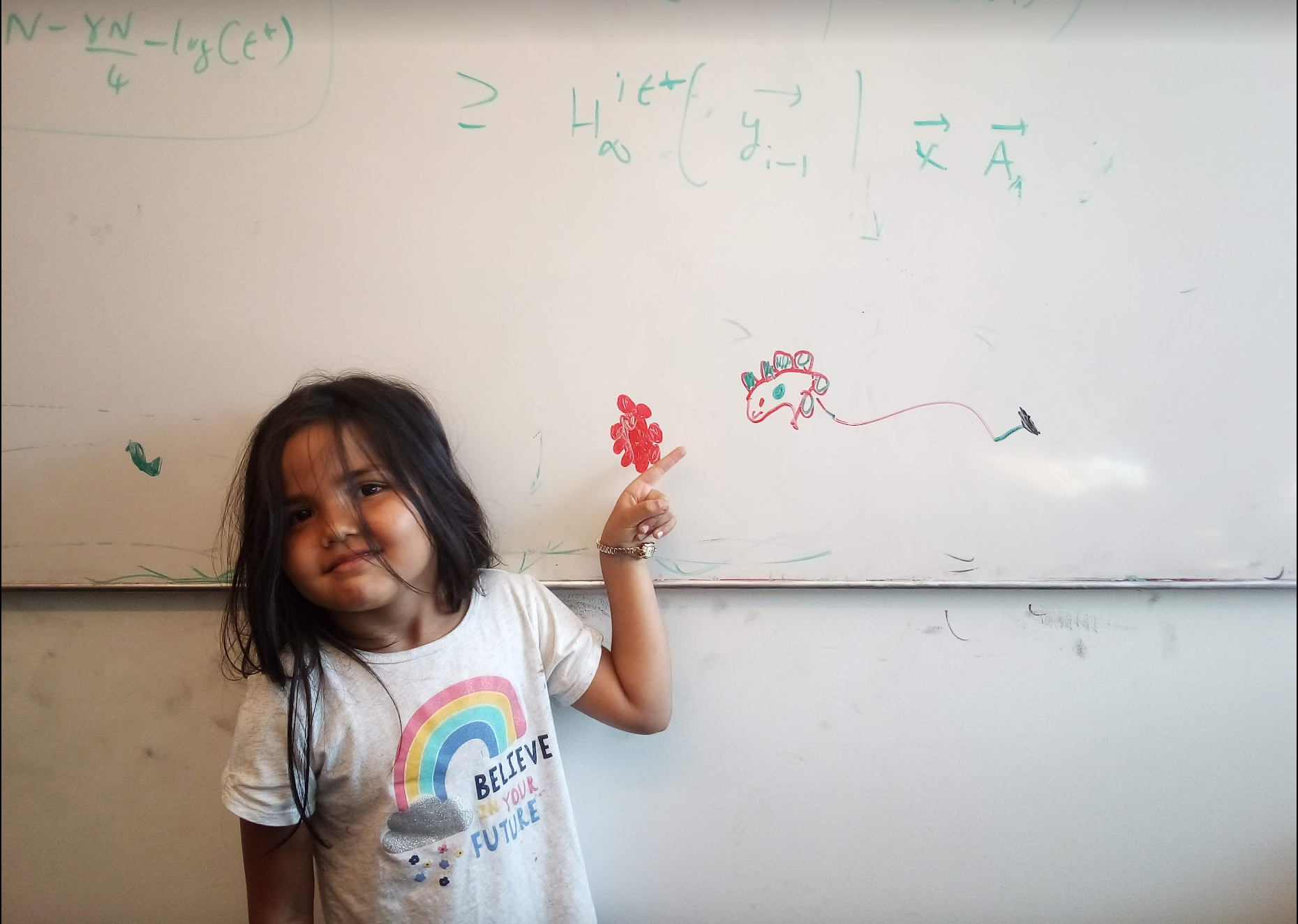 Problem definition on the board…
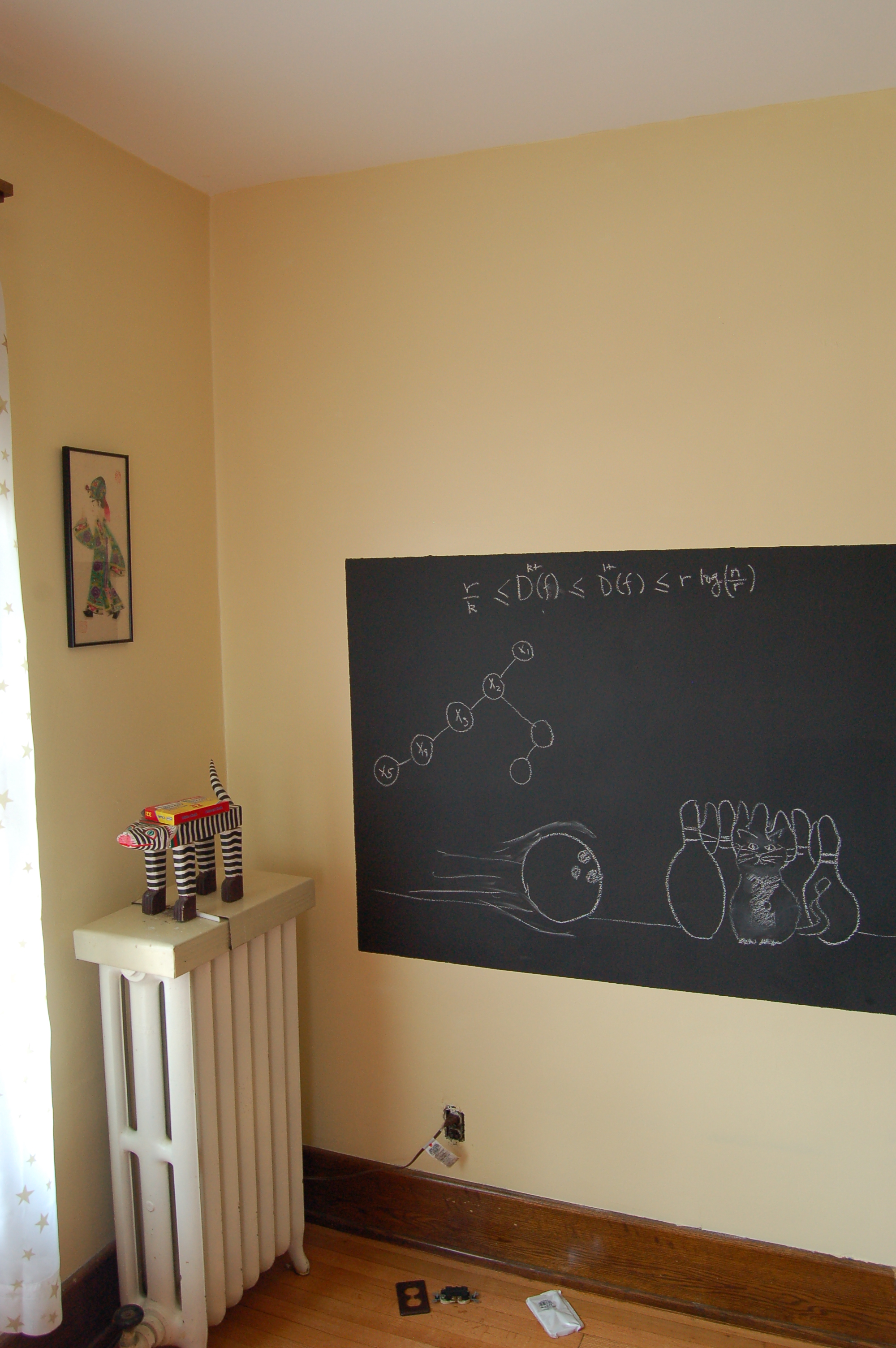 Rest of Today’s agenda
Divide and Conquer based algorithm
Dividing up P
R
Q
First n/2 points according to the x-coord
Recursively find closest pairs
R
Q
δ = min (blue, green)
An aside: maintain sorted lists
Px and Py are P sorted by x-coord and y-coord
Qx, Qy, Rx, Ry can be computed from Px and Py in O(n) time
An easy case
R
> δ
Q
All “crossing” pairs have distance > δ
δ = min (blue, green)
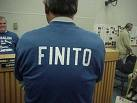 Life is not so easy though
R
Q
δ = min (blue, green)